Борьба с наркоманией
Группа: УП-23/1
Куратор:Вепрева Светлана Владимировна
Наркотики - это
Наркотики — это вещества синтетического или естественного происхождения, препараты, растения, которые употребляют с целью добиться одурманивающего состояния или снять боль. Способы употребления наркотиков различны: глотание, вдыхание, введение внутривенно.
Причины наркомании
Последствия наркомании
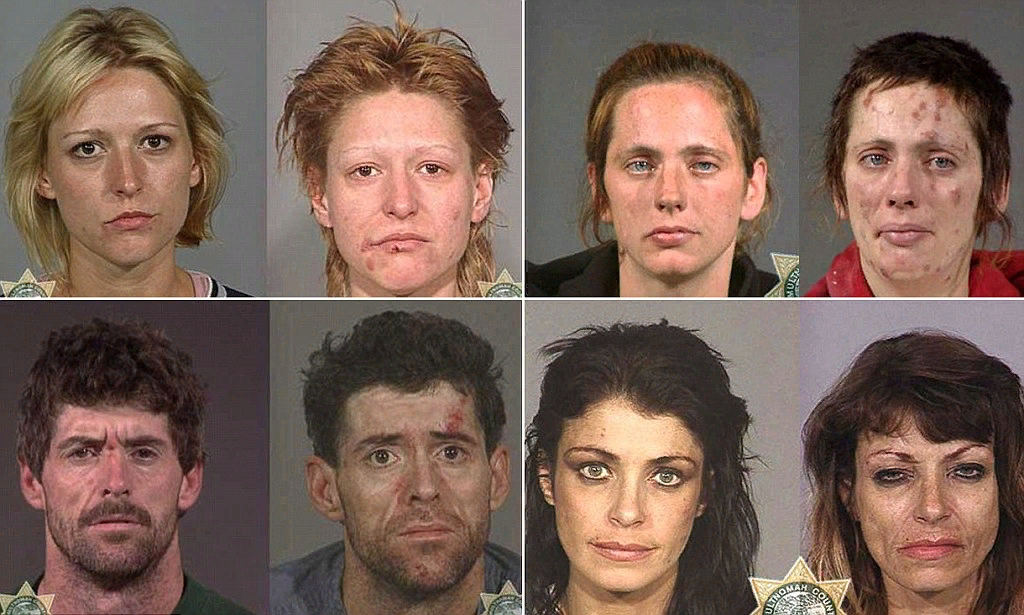 Меры профилактики наркомании
Воспитание нравственно-этических качеств;
Воспитание безопасного и ответственного поведения, обучение методам самоуправления;
Социальная защита в детском и юношеском возрасте;
Запрет на пропаганду наркотиков;
Запрет на производство и распространение наркотиков;
Пропаганда здорового образа жизни.
Этапы лечения наркомании
Вывод:
Таким образом, на сегодняшний день вопрос о злоупотреблении наркотическими средствами и психотропными веществами по-прежнему является актуальным, и его окончательное решение остается за законодателями, врачами и обществом.
На мой взгляд, на данный момент, наша главная задача - спасти Россию от медленного вымирания. Уберечь тех, кто еще не пробовал наркотики. Вылечить и вернуть к нормальной полноценной жизни тех, кто уже стал наркоманом. Сильная и богатая Россия, культурная и духовная самодостаточность народа - надежный барьер против наркомании.
Спасибо за внимание